Kinna IF
F11/12 Föräldramöte 22-05-04
Agenda
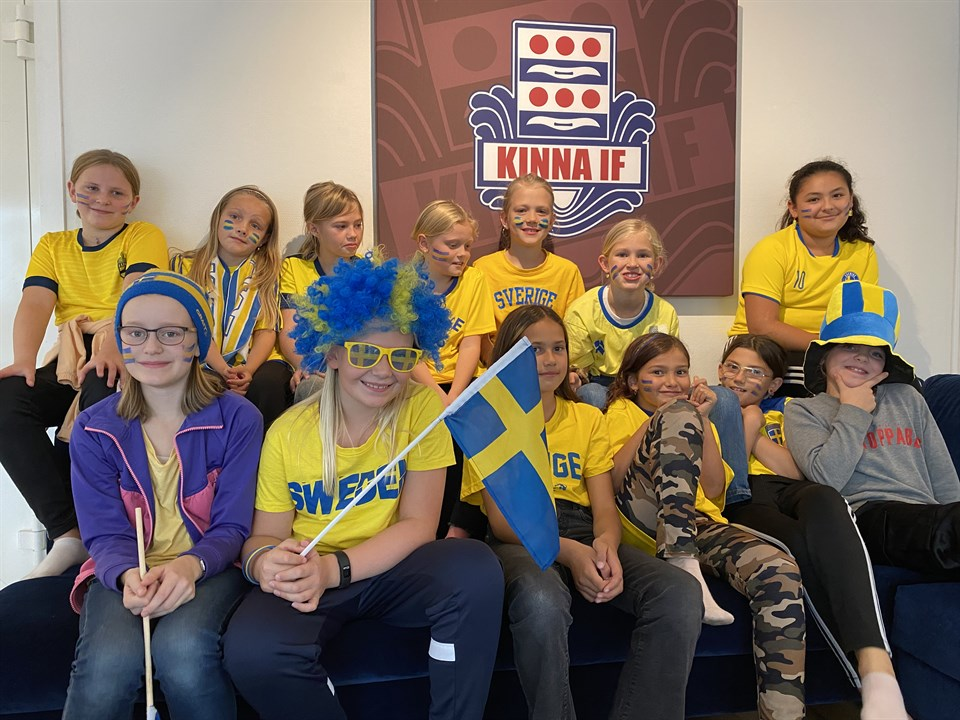 Laget
Seriespel 2022
Träningar
Övrigt
Laget
Spelarna + Ledarna + Föräldrarna = Laget
Prata om schyssta värderingar på och utanför planen
Tillsammans skapa en kul och trygg plats
Ställa upp för varandra

Kioskansvar, Second hand, Fotbollens dag, (Nyårskulan), Föreningslotter
Lagkassa/Lagaktivitet
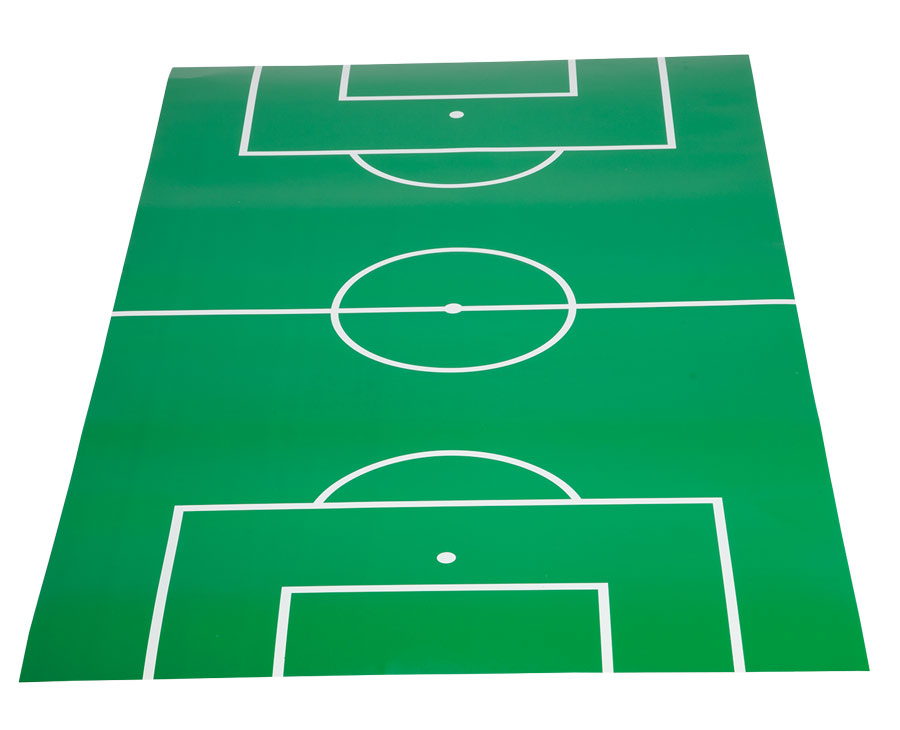 Föräldrar
”Fans”
Ledare
Spelare
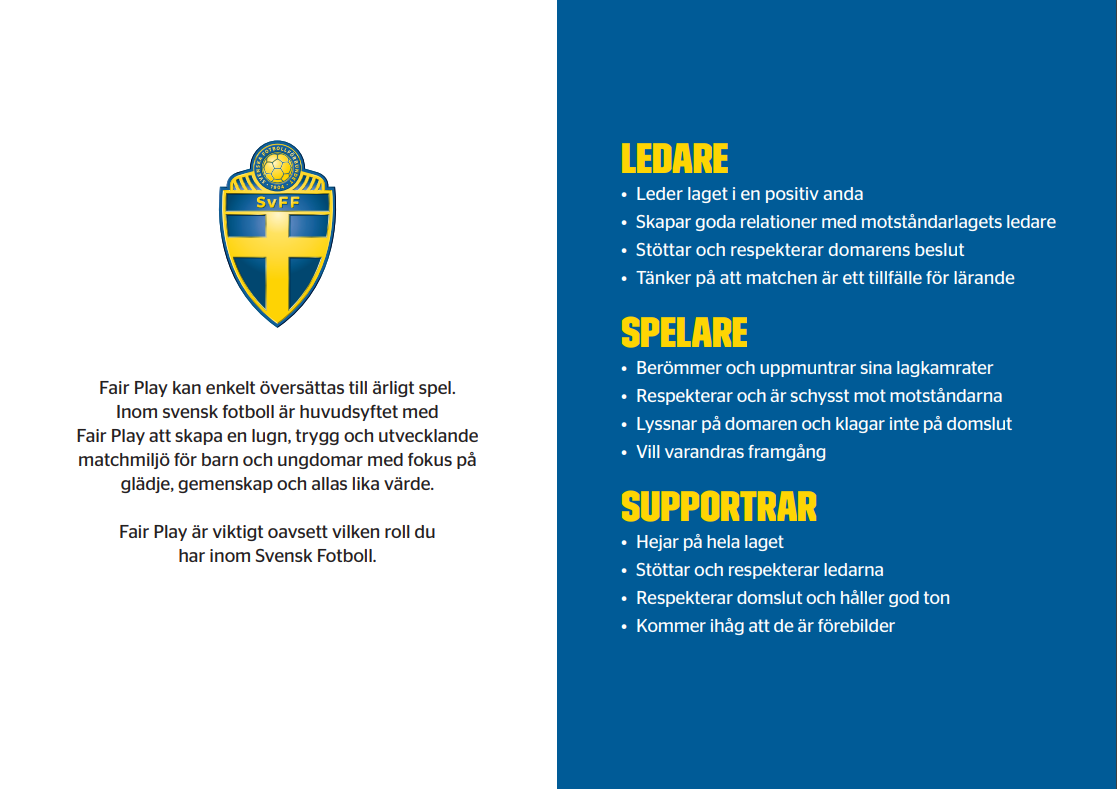 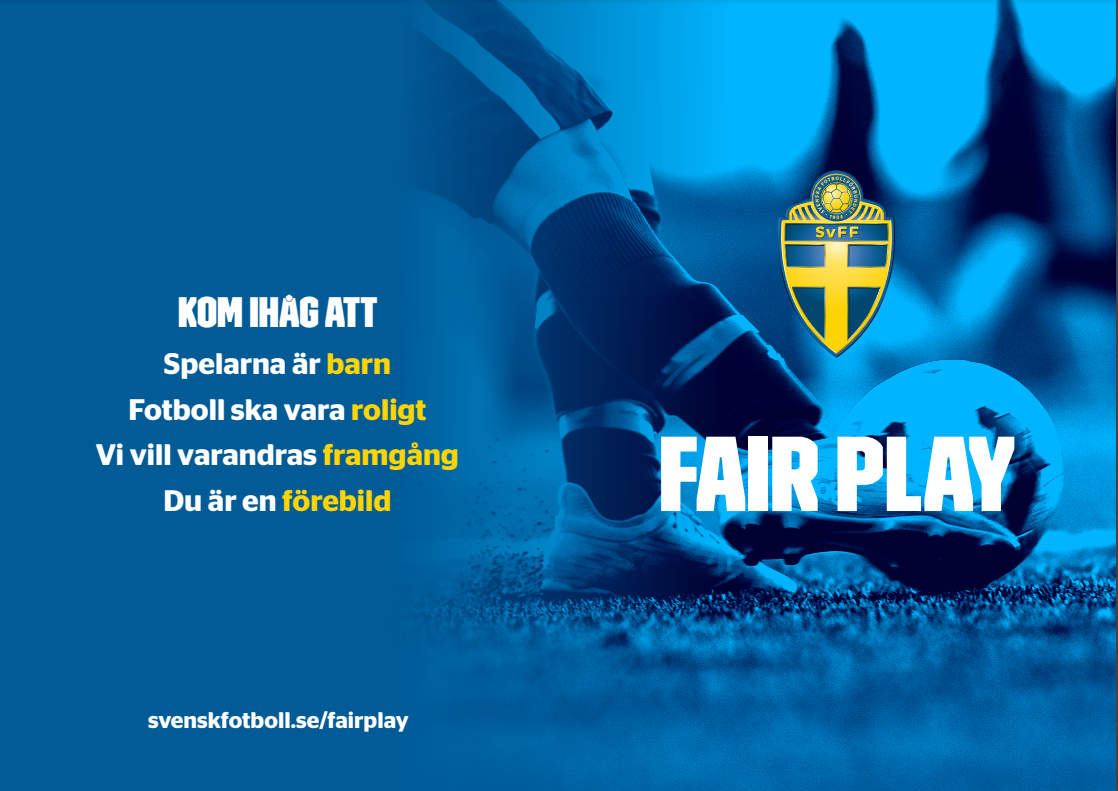 Seriespel 2022
Div 7 Mark
7 mot 7 – Rek 2011 – 3x20min – ca 50x30m
Retreatlinje
Vi kallar 2 grupper (10 spelare)

Kom ihåg att en match är ett bättre träningstillfälle!
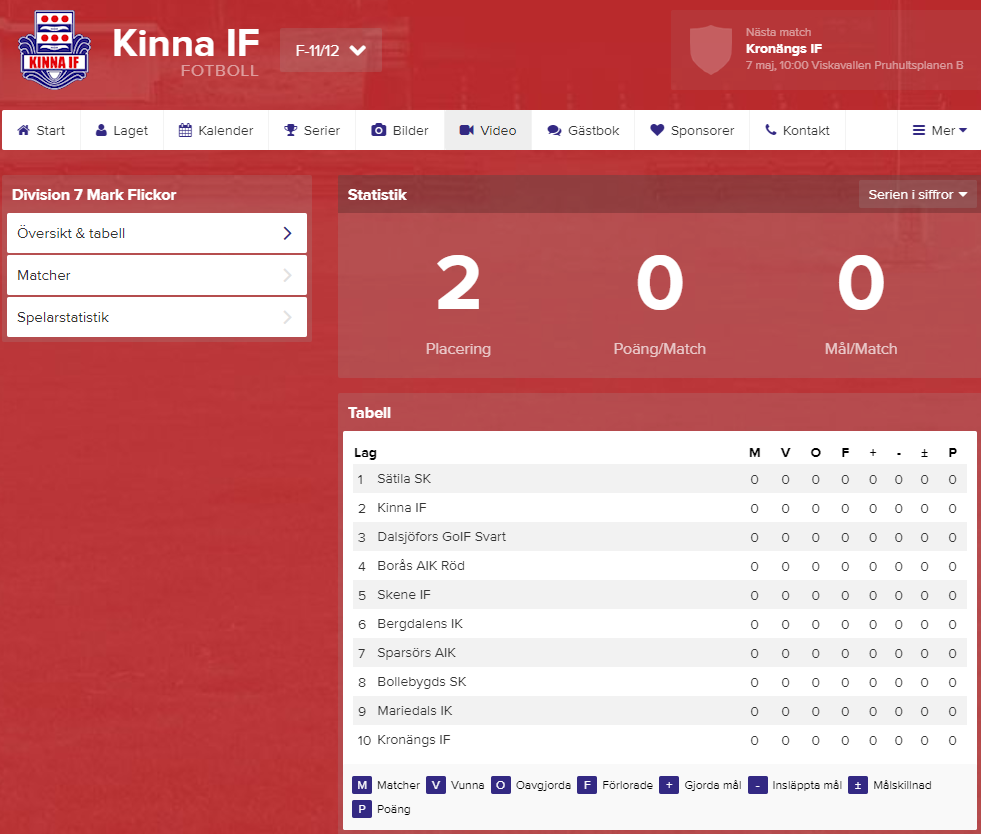 Seriespel 2022
Alla kallas till lika många matcher – Svara alltid på kallelser oavsett
Grupperna kan ändras vid behov
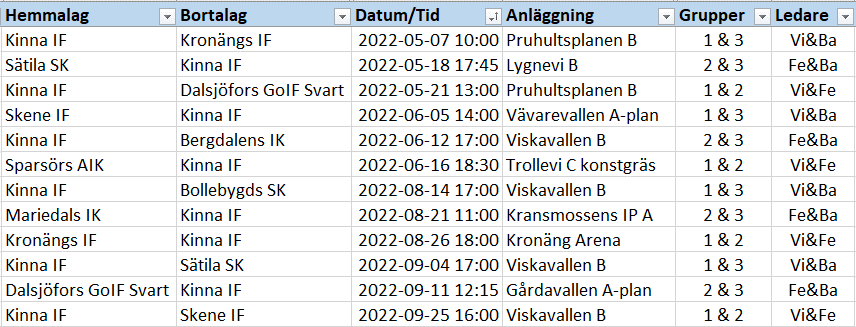 Grupp 1

Ella
Bianca
Willa
Tova
Lyra
Grupp 2

Elin
Tyra
Tuva
Svea
Embla
Julia
Grupp 3

Annie
Ines
Janina
Stella
Nicole
Nelly
Träningar
Kom i tid – Gärna 15min innan
Förberedelseträning (uppvärmning) – FIFA 11 & Knäkontroll
Rörlighetsträning (stretching)
Rehabträning med gänget
Övrigt
Våravslutning på kansliet kl 18:00
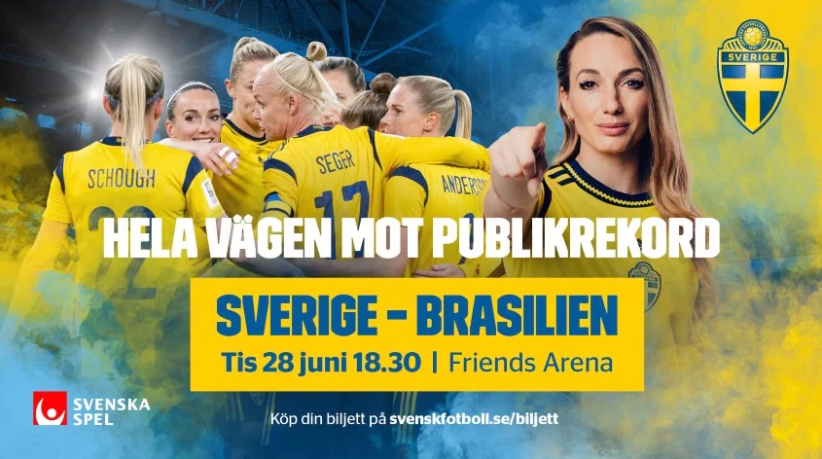